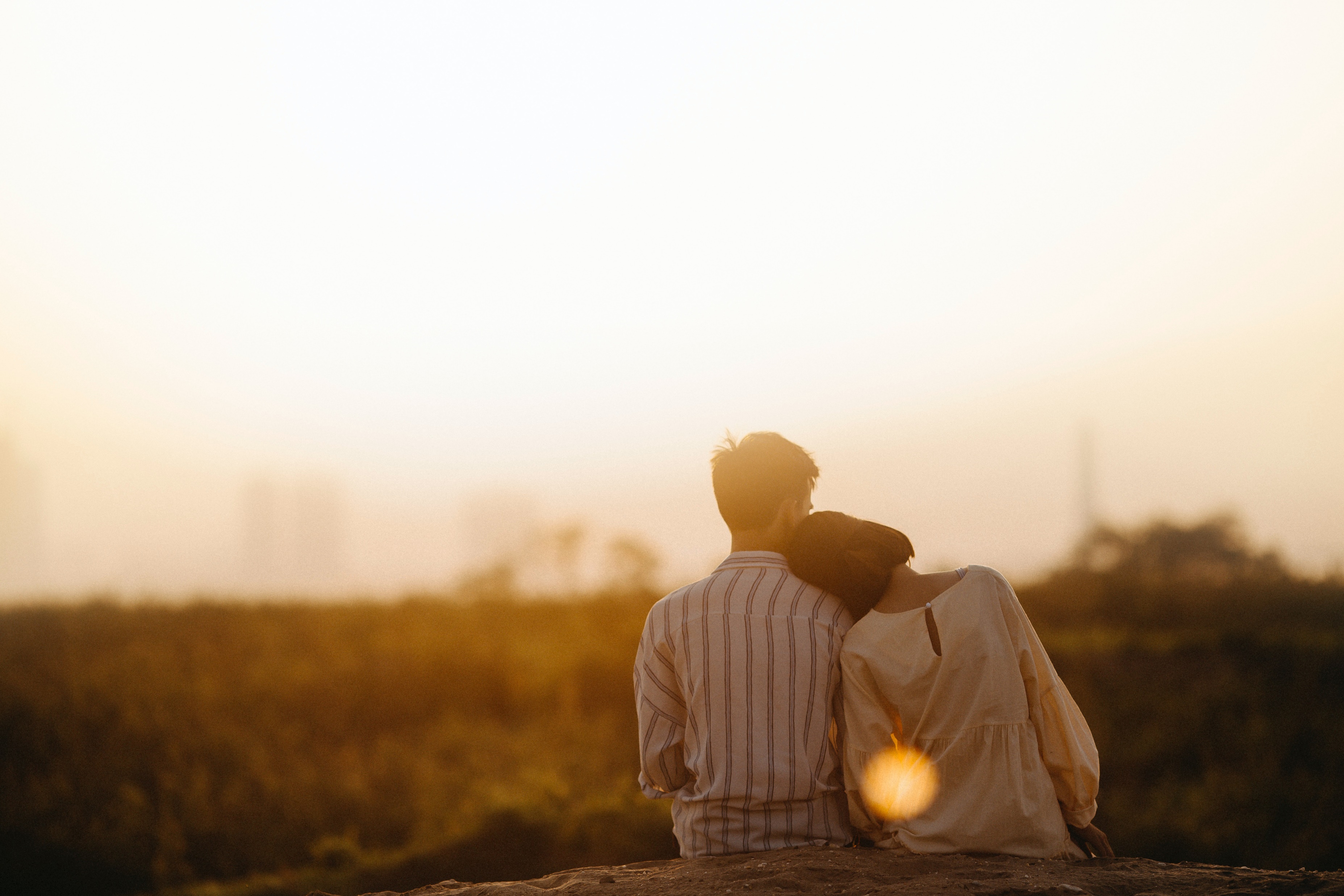 MIŁOŚĆ 
NIEJEDNO 
MA IMIĘ
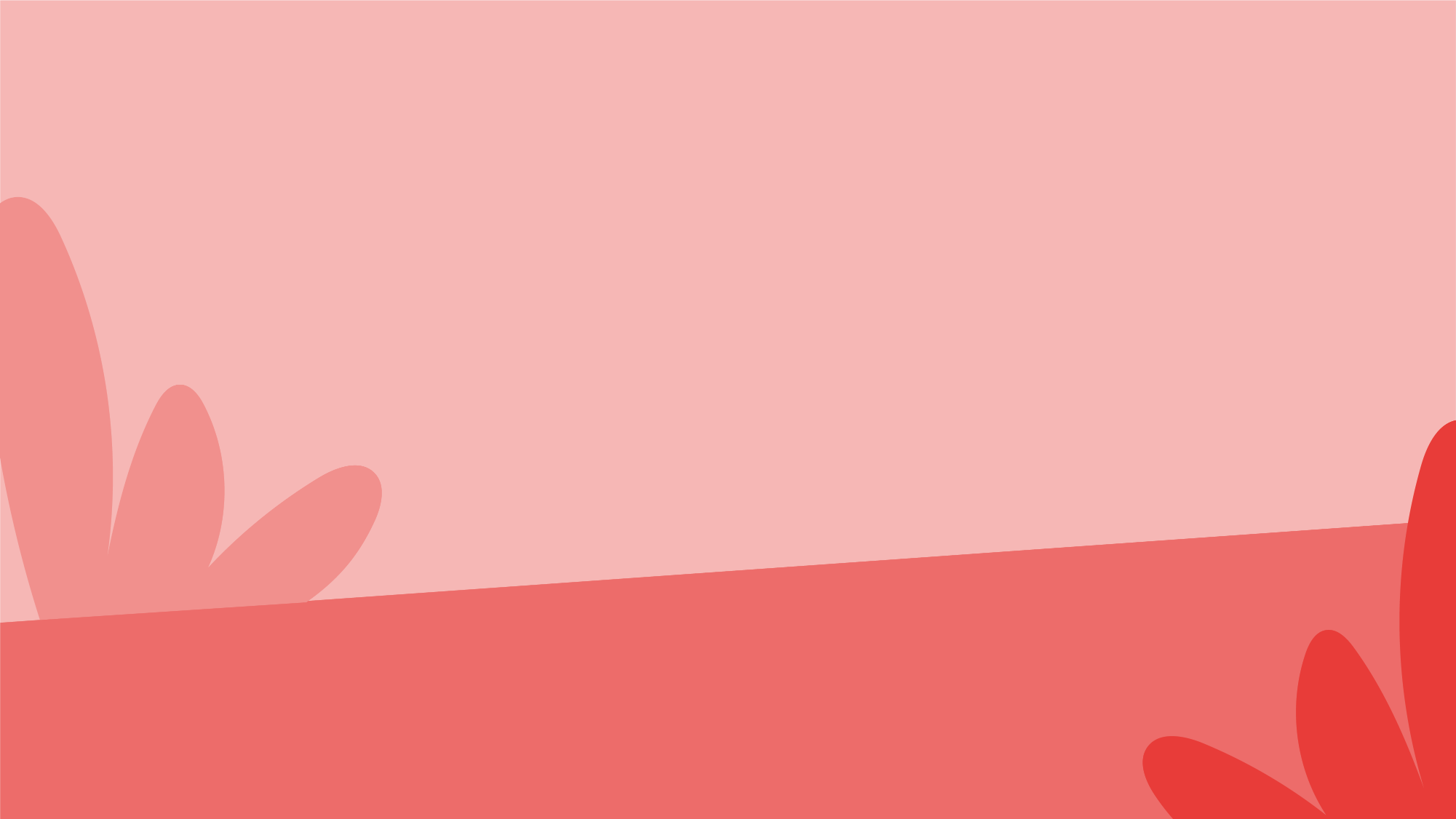 PŁEĆ 3D
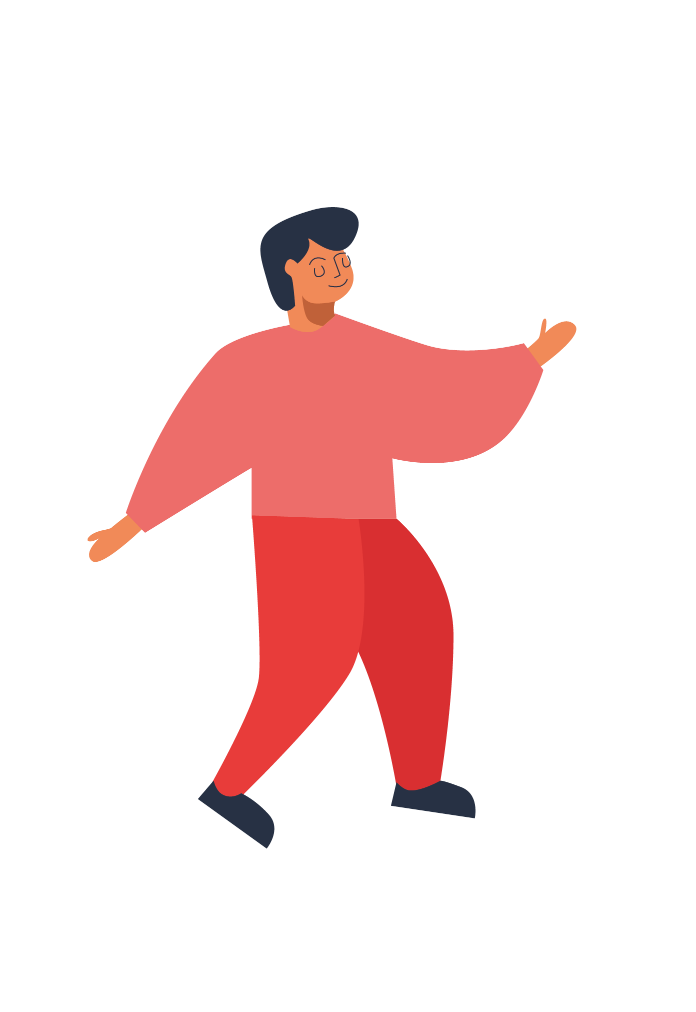 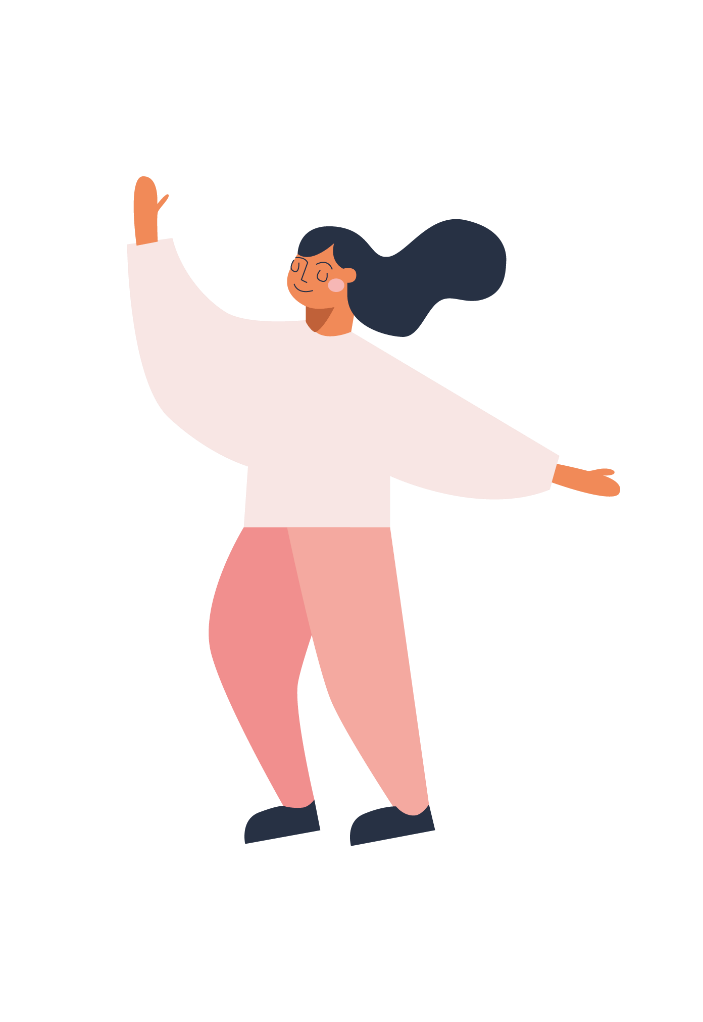 INTELECTUS(rozumność)
PSYCHE (psychika)
SOMA (ciało)
2
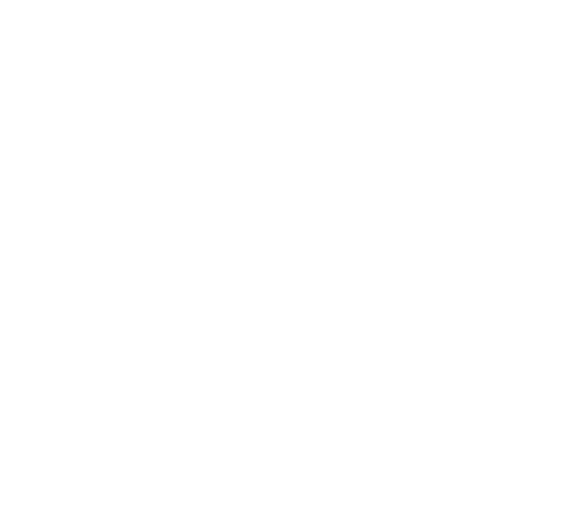 3
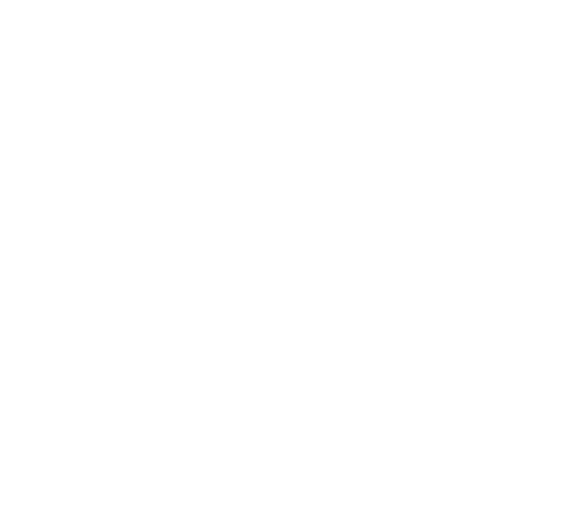 4
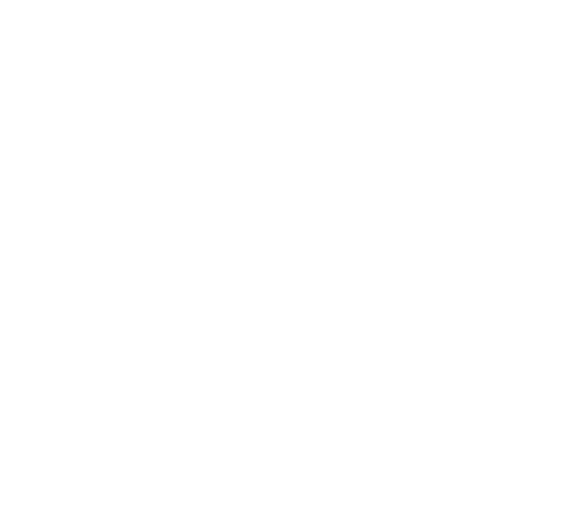 5
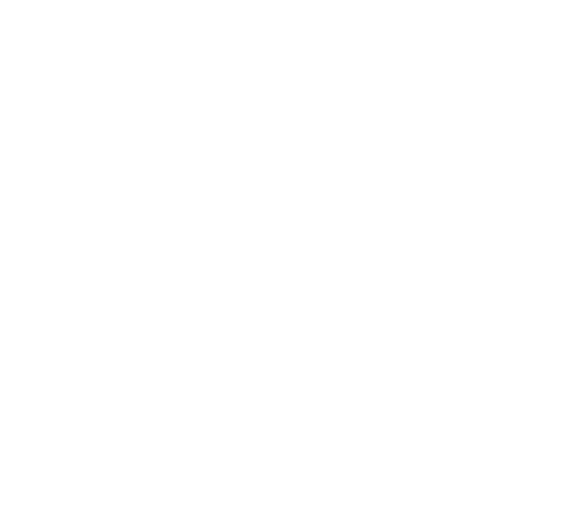 cielesność
wyobraźnia
6
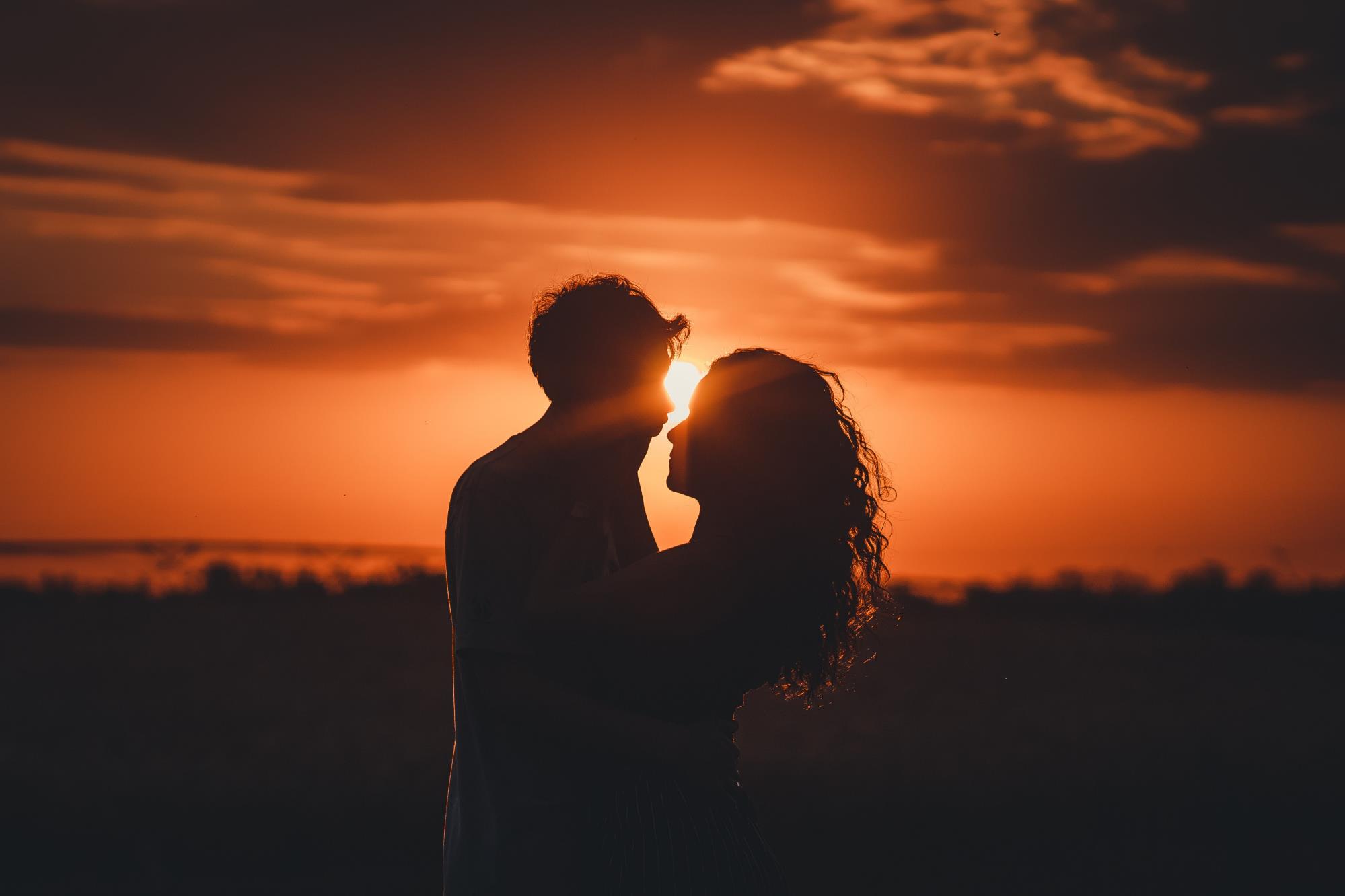 Bardzo trafną ilustracje tego zjawiska można znaleźć nawet w filmach animowanych, takich jak np. „Madagarskar 2”
cielesność
Fragment filmu „Madagaskar 2”, prod. Mireille Soria, Mark Swift, rok 2008
7
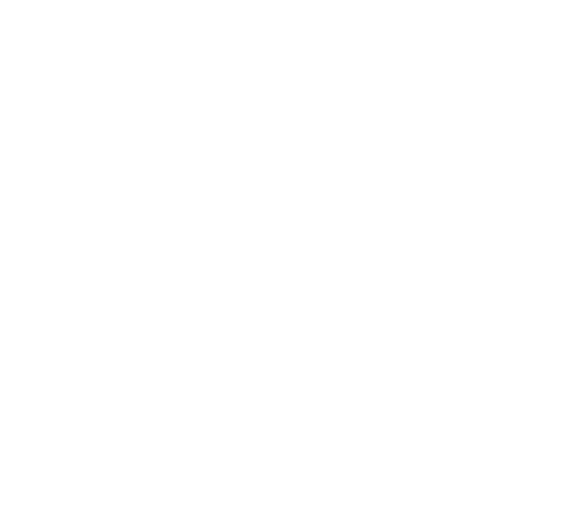 cielesność
wyobraźnia
8
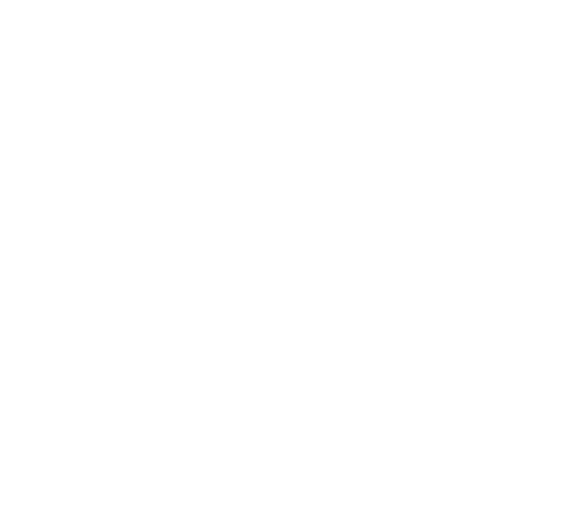 zauroczenie
wyobraźnia
9
wyobraźnia
On jest całym jej światem.
Ona jest jego terytorium.
10
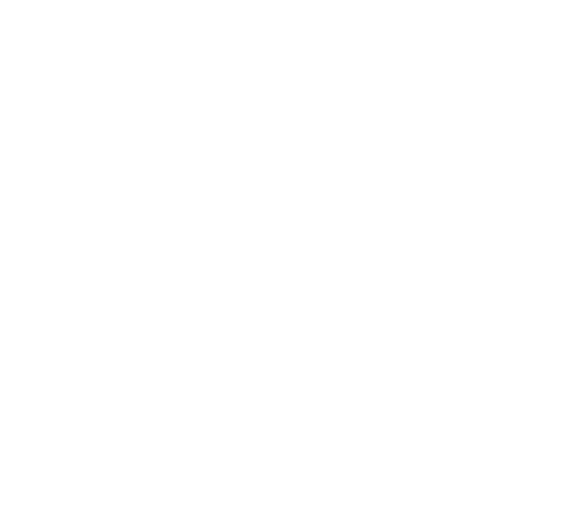 zauroczenie
wyobraźnia
11
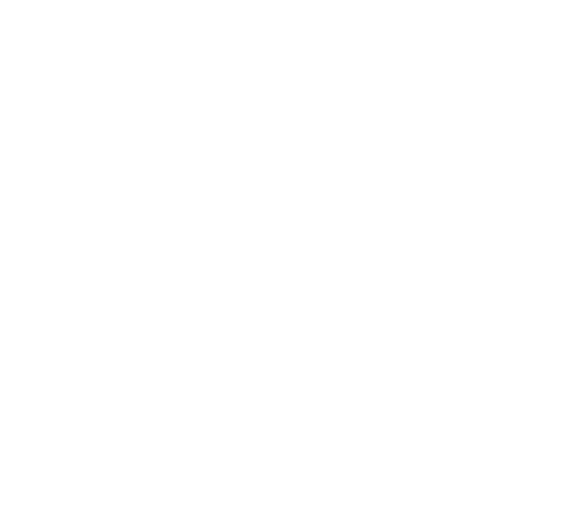 zauroczenie
zakochanie
12
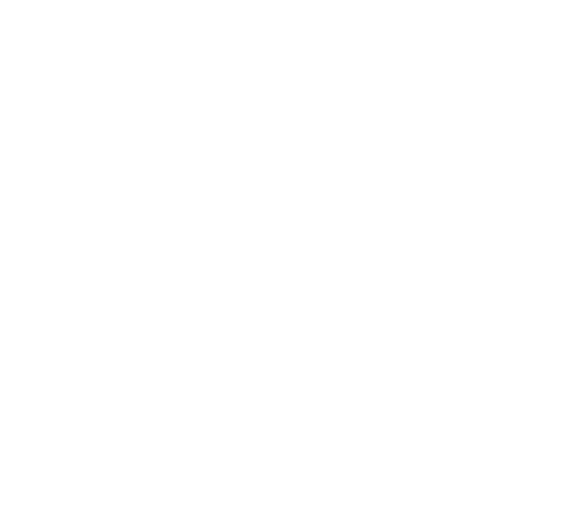 zauroczenie
DAR Z SIEBIE
zakochanie
13
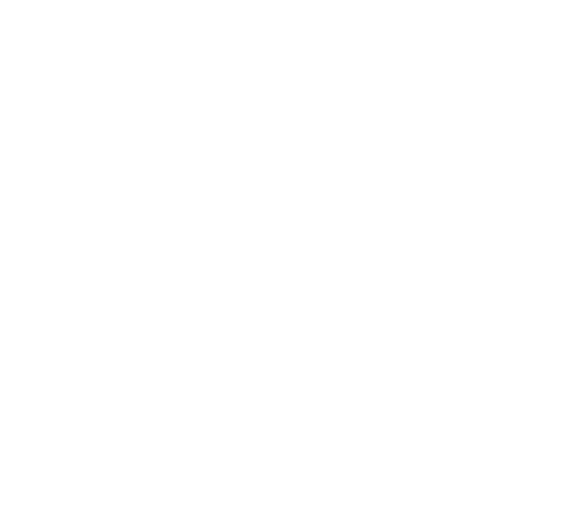 zauroczenie
DAR Z SIEBIE
wzajemność
zakochanie
14
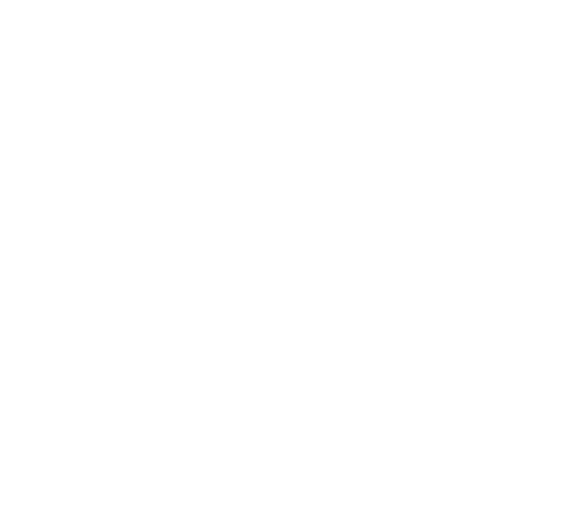 zauroczenie
JEDNOŚĆ DWOJGA
wzajemność
zakochanie
15
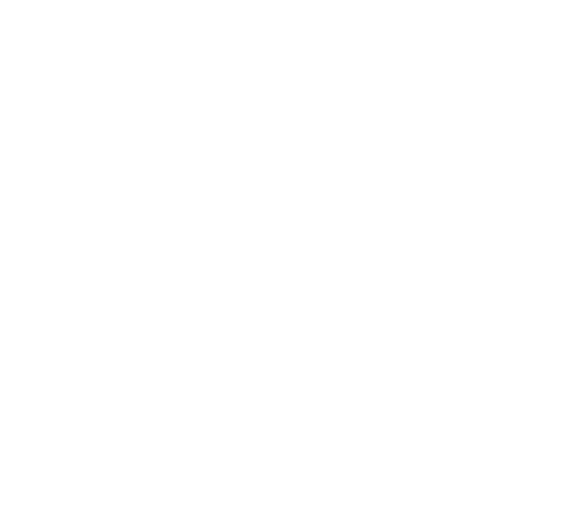 Tylko Ty. 
Na zawsze.
zauroczenie
JEDNOŚĆ DWOJGA
zakochanie
16
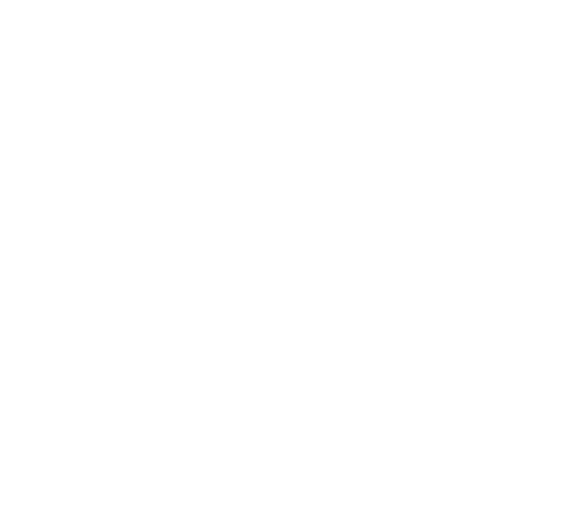 MIŁOŚĆ 3D
17
philadelphia
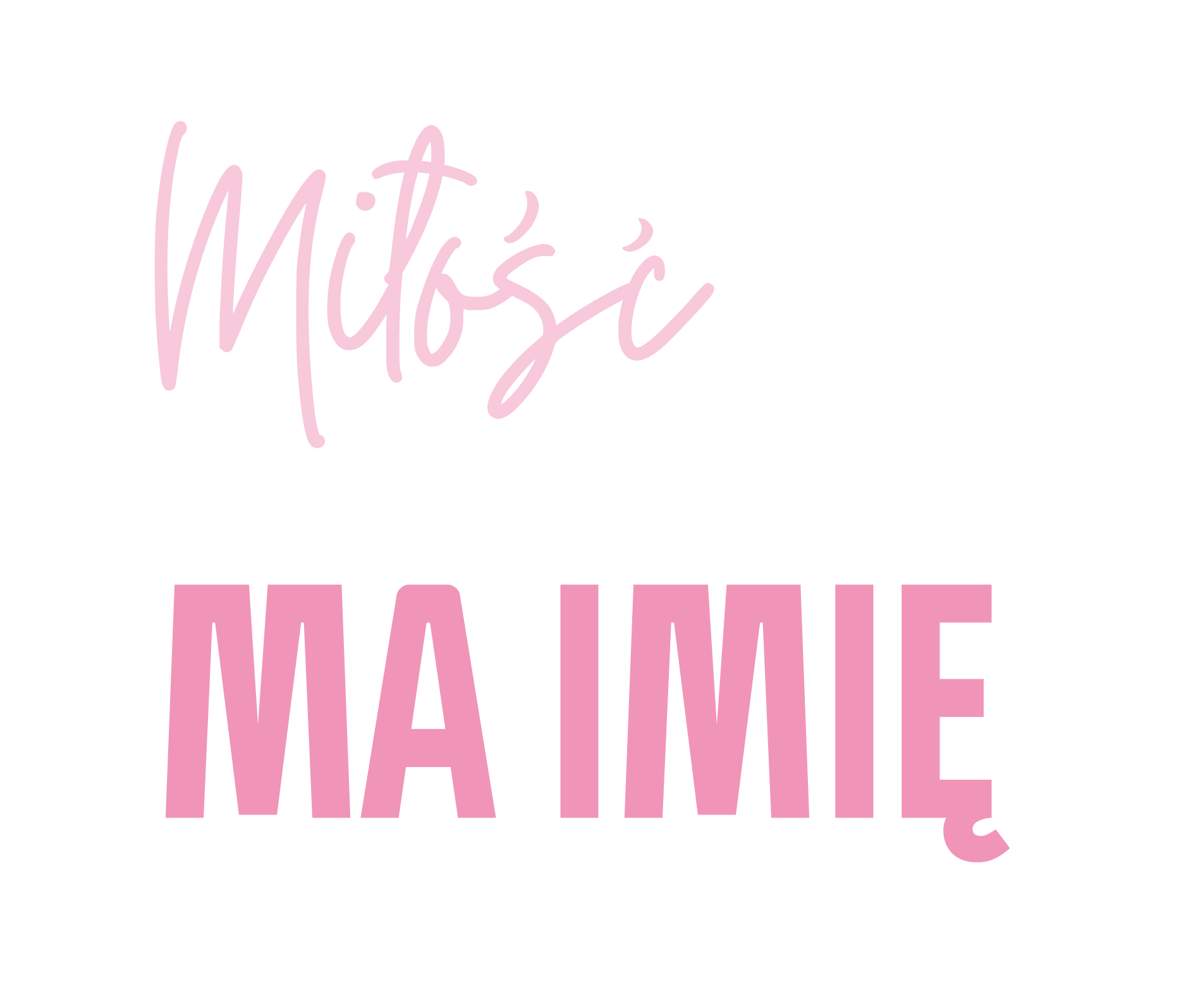 caritas
fileo
storge
afectio
eros
dilectio
philantropia
amor
agape
18
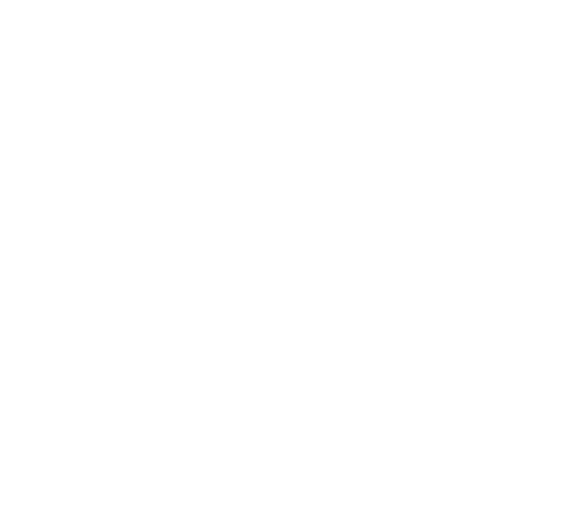 Tylko Ty. 
Na zawsze.
eros
AGAPE
fileo
19
DAR 
Z SIEBIE
20
DAR Z SIEBIE
21
W prezentacji zacytowano następujące klipy filmowe i ścieżki dźwiękowe:(na podstawie Art. 29 Ustawy o prawie autorskim i prawach i prawach pokrewnych z dnia 4 lutego 1994)
E.Darnell, T.MacGrath, Madagaskar 2
FUNDACJA CZYSTE SERCA
Copyright © 2022 All right reserved
22